Муниципальное дошкольное образовательное учреждение «Детский сад №7»Внутрифирменное обучение педагогических                 работников
Андреева Елена Александровна
Заведующий МДОУ «Детский сад №7»

Майорова Нина Николаевна
Старший воспитатель

Ярославль 2019 год
Prezentacii.com
«Чем выше и дальше каждый из нас идет, тем яснее
 видит, что предела достижений совершенства не 
существует. Дело не в том, какой высоты ты 
достигнешь сегодня, а в том, чтобы двигаться вперед  вместе с вечным движением жизни»
                                                      (Е.И.Рерих)
Нормативно-правовые документы
Федеральный закон № 273-ФЗ «Об образовании в Российской Федерации»
Приказ Минобрнаукии России от 17.10.2013 №1155 « Об утверждении Федерального государственного образовательного стандарта дошкольного образования
Приказ Министерства здравоохранения и социального развития Российской Федерации от 26.08.2010 №76н «Об утверждении Единого  квалификационного справочника должностей  руководителей, специалистов и служащих».Раздел «Квалификационные характеристики должностей работников образования»
Федеральный закон №238-ФЗ от 03.07.2016 «О независимой оценке квалификации»
Приказ Министерства образования и науки Российской Федерации (Минобрнауки России) от 30.08.2013 №1014 «Об утверждении Порядка организации и осуществления образовательной деятельности по основным общеобразовательным программам – образовательным программам дошкольного образования»
Трудовой кодекс Российской Федерации от 30.12.2011 №197-ФЗ (с изменениями)
Внутрифирменное обучение  -
это система повышения профессиональной компетентности педагогических работников, проводимая на базе  образовательной организации с привлечением собственных преподавателей из числа практических работников и направленная на      внедрение в дошкольную практику образовательных  инноваций
Термины и определения
компетентность - способность применять знания, умения и практический опыт для получения ожидаемых результатов
компетенция – это способность специалиста решать определенный класс профессиональных задач
результативность – степень реализации запланированной деятельности и достижения запланированных результатов
квалификация – уровень знаний, умений, навыков и компетенции, характеризующий подготовленность к выполнению определенного вида профессиональной деятельности
непрерывное образование – реализация права на образование в течение всей жизни, в соответствии с потребностями личности, независимо от уровня подготовки, особенностей развития, способностей и интересов человека с целью стимулирования его непрерывного развития
Внутрифирменное обучение -
это процесс постоянного совершенствования знаний и компетентностей, навыков и умений педагогов, их созидательной деятельности
  это систематический процесс, вписанный в общую политику развития человеческих ресурсов и направленный на изменения поведения работника в целях наилучшего достижения целей организации
Преимущества внутрифирменного обучения
гибкое реагирование на меняющуюся ситуацию
учет образовательных потребностей педагогов
обучение без отрыва от производства
определение содержания, форм, методов обучения и необходимых ресурсов
самоконтроль за ходом обучения
распространение ценного опыта по приоритетным направлениям развития системы дошкольного образования
обучение в деятельности, выращивание новых знаний в себе
Принципы внутрифирменного обучения
взаимосвязь и интеграция всех структурных подразделений дошкольной организации (методическая, социально-психологическая, коррекционно-развивающая и т.д.)
единая методическая тема,  в зависимости от неё – цели и задачи внутрифирменного обучения
перспективное, проблемно-тематическое планирование индивидуальной и групповой форм методической работы
дифференцированный подход к оценке профессиональной деятельности в зависимости от квалификации педагога
Задачи внутрифирменного обучения:
выявить личные и профессиональные потребности 
создать условия для мотивации непрерывного самосовершенствования
оказать помощь в определении собственных целей
создать условия для того, чтобы педагог в наиболее комфортном режиме мог удовлетворить свой запрос
определить, какие базовые показатели свидетельствуют о качестве повышения квалификации конкретным педагогом
организовать коллективную и индивидуальную рефлексию результатов профессионального развития и саморазвития
Алгоритм внутрифирменного обучения педагогов
Анализ ситуации в нашем ДОУ помог выявить  основные затруднения педагоговОсновные трудности в работе с педагогами при переходе на ФГОС
педагоги  имеют  слабую психологическую  подготовленность к принятию детской индивидуальности, отсутствие желания менять формы работы с детьми
затрудняются в  разработке  проектов ,  проводить самоанализ, рефлексию
не знают  нормативных документов
не владеют ИКТ компетенциями
не владеют современными образовательными технологиями
Проект «Внутрифирменное обучение педагогов в период реализации ФГОС ДО»
тип проекта
по виду деятельности - управленческий
по срокам реализации – долгосрочный (2014-2016 учебный год)
по составу участников – групповой (заведующий, старший воспитатель, специалисты, педагоги)
Основания для разработки проекта:  Федеральные государственные образовательные стандарты ДО (далее ФГОС )
Цель: организовать внутрифирменное обучение педагогических кадров МДОУ «Детский сад №7» для реализации ФГОС ДО.
Задачи:
внести изменения в раздел методической работы годового плана
разработать план постоянно действующего семинара в рамках работы «Школы педагогического мастерства» по теме «Повышение профессиональной компетенции педагогов для реализации ФГОС ДО»
провести диагностику уровня готовности педагогов к реализации ФГОС ДО по окончании проекта
В учреждении  прошли  заседания  педагогического совета, цель которых: составление перечня изменений в образовательной деятельности учреждения, необходимых для введения ФГОС
	Создано портфолио ДОУ по переходу на ФГОС ДО, в котором содержатся:
локальные акты организации по переходу на стандарт,
план основных мероприятий по подготовке к введению    ФГОС ДО в ДОУ
план-график повышения квалификации педагогов
самообразование педагогических работников
Творческой группой детского в рамках проекта «Внутрифирменное обучение педагогов в период реализации ФГОС ДО»
 разработаны программы
«Использование Икт в условиях реализации ФГОС»!
«Факультет профессионального роста педагога»
«Самообразование педагога»
В рамках программы «Самообразование педагога» была разработана «Индивидуальная карта саморазвития педагога»
тема самообразование
цель самообразования
задачи
ожидаемый результат самообразования
анализ научно-методической литературы
участие в конкурсах по теме самообразования
обобщение собственного педагогического опыта – открытые мероприятия
В рамках программы «Факультет профессионального роста педагога»
Внутрифирменное обучение может осуществляться при использовании потенциала инновационных  площадок
2015-2017 детский сад принимал участие в федеральной экспериментальной площадке по проблемам индивидуализации подготовки специалиста по направлению «Дошкольное образование» на основе сетевого взаимодействия на базе Ярославского педагогического колледжа. В нашем детском саду проходит практика студентов педагогического колледжа. Педагоги проводят открытые занятия для студентов, проверяют конспекты студентов, редактируют их, учат анализировать проведенные занятия и сами учатся анализировать занятия проведенные студентами.
Программа: «Использование ИКТ в условиях                                       реализации ФГОС»
Цель :повышение качества образования в ДОУ путем внедрения в образовательный процесс информационно-коммуникационных технологий в соответствии с ФГОС.
Задачи :
- создание единого информационного пространства ДОУ, в котором были бы задействованы все участники образовательного процесса: администрация ДОУ, педагоги, воспитанники и их родители
- обобщение знаний требования ФГОС, регламентирующих профессиональную педагогическую деятельность в условиях ИКТ
- разработка технологий мультимедийных сопровождений образовательного процесса
- создание общей сетевой мультимедийной базы, банка компьютерных обучающих программ, дидактических и методических материалов, которыми могли бы пользоваться в своей практике воспитатели ДОУ
Знакомство с ИКТ технологиями позволило педагогам
создавать презентации, подбирать иллюстративный материал для образовательной деятельности, использовать цифровую фотоаппаратуру и программы редактирования фотографий, создать личную электронную почту, участвовать  в ведении сайта ДОУ
педагоги проводят родительские собрание с применением презентаций в программе PowerPoint
на муниципальном уровне детский сад провел мастер-класс по использование ИКТ технологий в образовательном процессе
создать базу разработок обучающих презентаций различных тематик
Результатом проекта «Внутрифирменного обучения педагогов» стало:
умения работать  с увеличивающимся и постоянно обновляющимся   информационным потоком в разных областях знаний;
 использование различных способов интегрирования  информации; 
возможность находить пути решения проблемы; 
вырабатывать собственное мнение на основе осмысления различного  опыта, идей  и  представлений; 
аргументировать   свою  точку   зрения  и  учитывать   точки  зрения  других; 
сотрудничать  и работать  в группе;
самостоятельно   заниматься   своим  обучением; 
брать на себя ответственность за принятое решение; 
уметь   выстраивать   конструктивные   взаимоотношения .
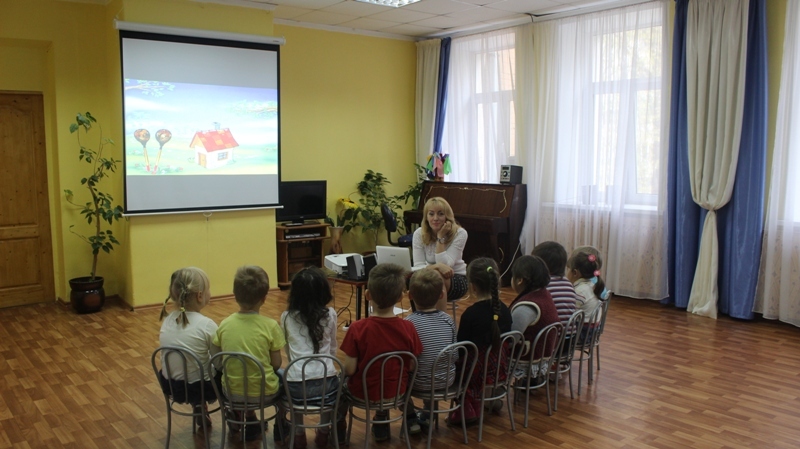 Фото
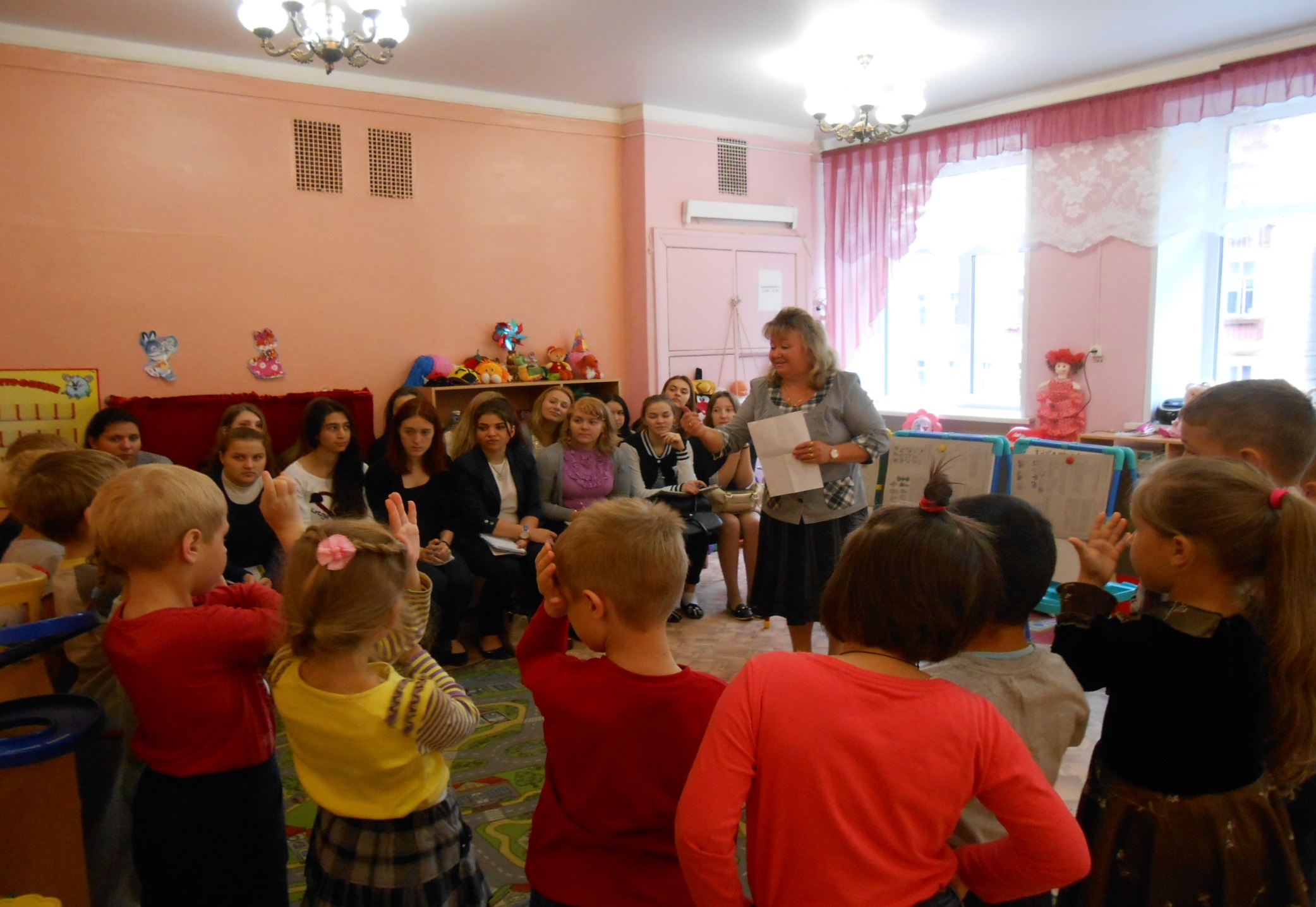 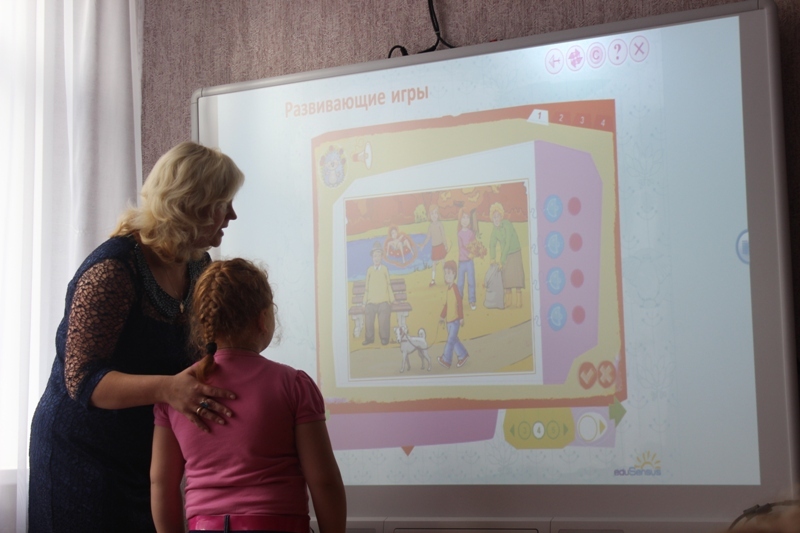 СПАСИБО ЗА ВНИМАНИЕ